HOW TO SURVIVE KP
INFORMASI LOWONGAN KP
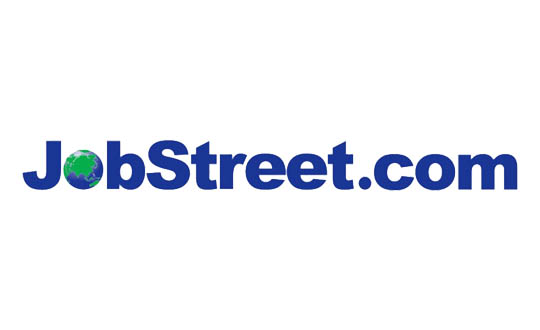 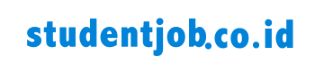 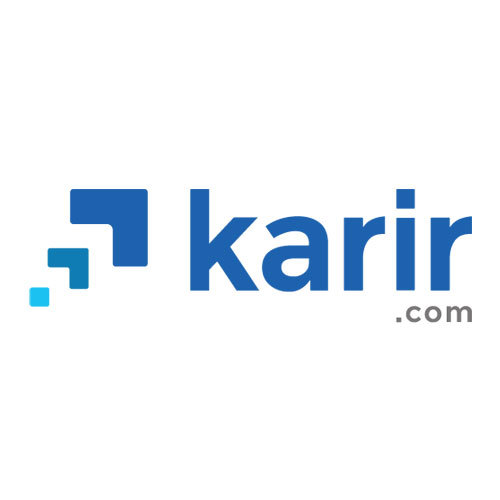 PERSIAPAN CV DAN WAWANCARA
CV
 - Buat CV dengan bahasa yang mudah di mengerti dan berisi informasi terbaru
-Lampiran foto yang jelas.
-Usahakan CV tidak lebih dari 1 halaman.

WAWANCARA
-Sebelum wawancara, pastikan memahami latar belakang perusahaan dan posisi yang di tuju.
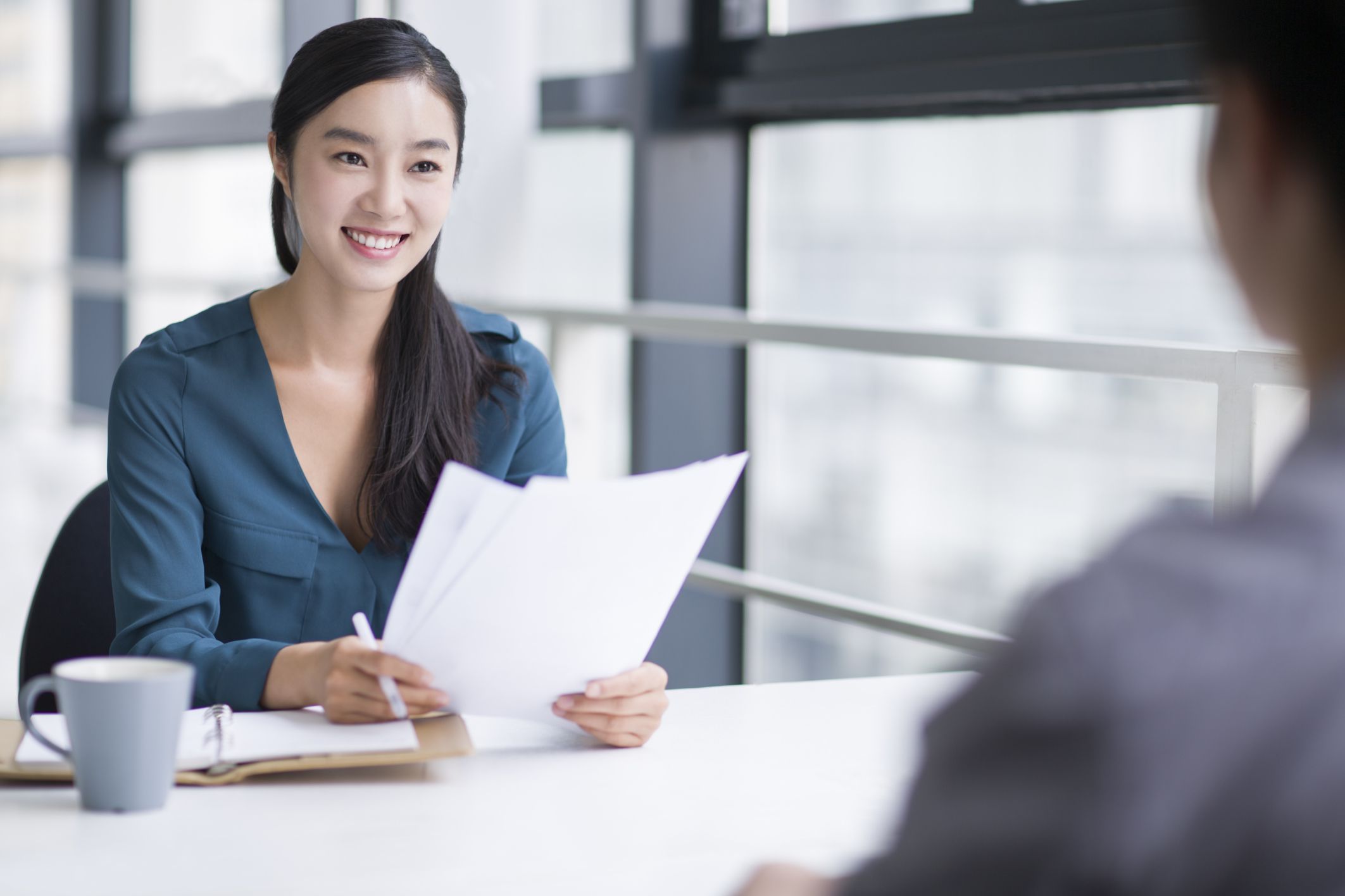 PERSIAPAN SEBELUM KP
Pelajari kembali cara menggunakan Microsoft Excel, Microsoft Word, dan PowerPoint.

Pelajari pembuatan surat resmi.

Pelajari tes psikologi yang biasa digunakan dalama industri dan organisasi, dan pelajari kembali cara mengadministrasikan tes psikologis.

Jika perusahaan tempat KP memiliki website, pelajari sejarah perusahaan dan struktur organisasi dari perusahaan.
DUNIA KAMPUS – DUNIA KERJA
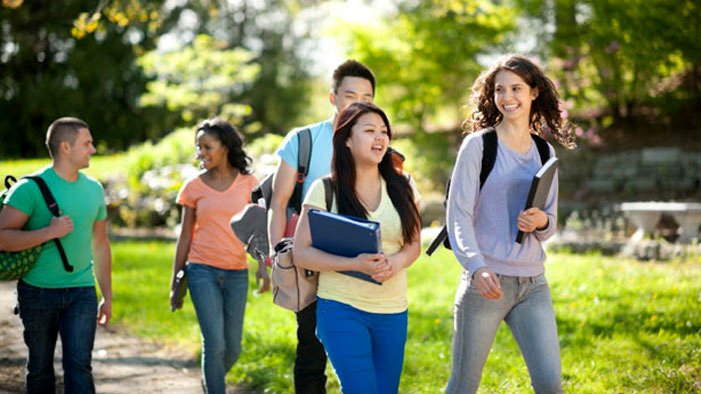 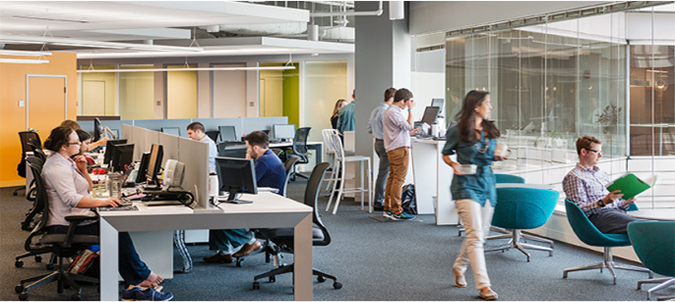 PEMBELAJARAN SELAMA KP
Pelajaran yang didapat selama KP:

 -Lebih menghargai waktu
-Berkomunikasi dengan bahasa yang lebih baik dan sederhana
-Mengerti mengenai tugas dan tanggung jawab pada tiap jabatan
MENYUSUN LAPORAN KP
Buatlah format penulisan sesuai dengan buku panduan di awal / sebelum pelaksanaan KP

Tulis setiap detail kegiatan di note agar memudahkan penulisan laporan KP.
SIDANG KP
Datang 30 menit sebelum jam sidang

Siapkan laporan KP untuk diri sendiri, agar memudahkan saat sidang.
REVISI LAPORAN KP
Perhatikan revisi dari ke 3 dosen ( 1 dosen pembimbing dan 2 dosen penguji)

Perbaiki revisi dari ke 3 dosen

Konsultasi kembali ke 3 dosen